Generative Topographic Mapping by Deterministic Annealing
Jong Youl Choi, Judy Qiu, Marlon Pierce, and Geoffrey Fox

School of Informatics and Computing
Pervasive Technology Institute
Indiana University
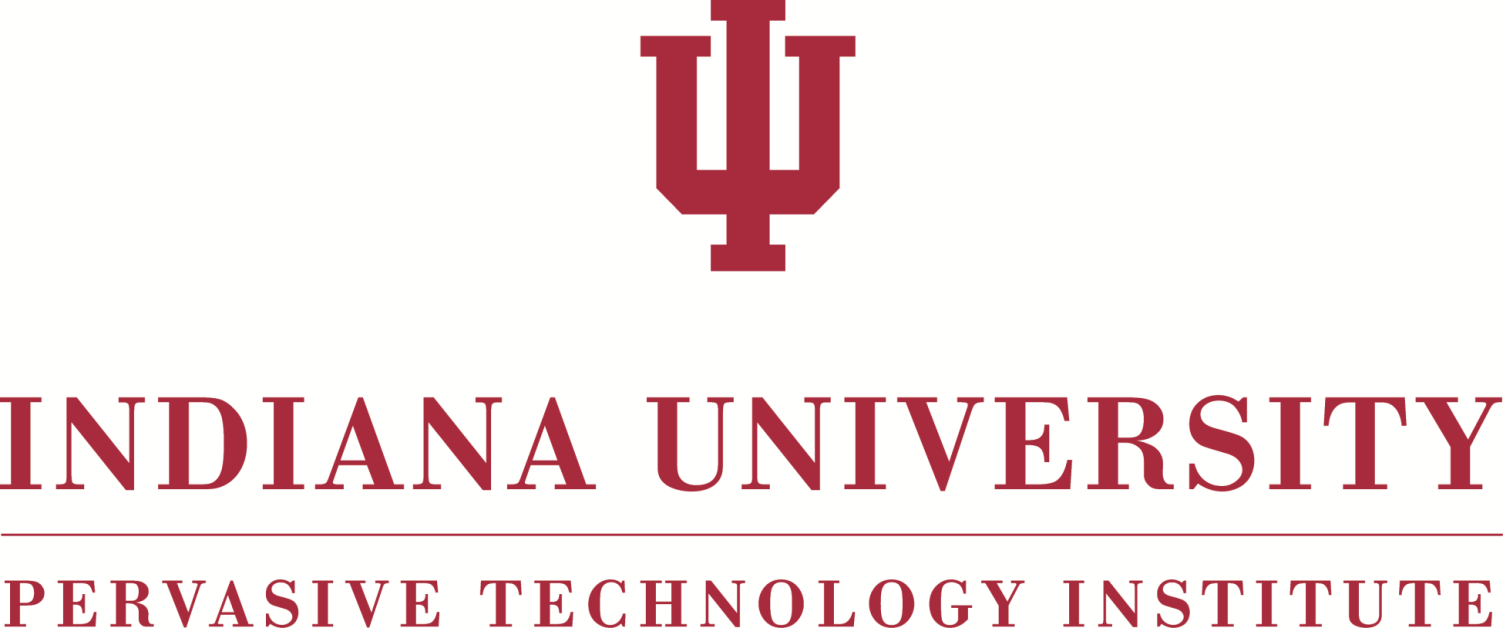 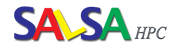 SALSA project
http://salsahpc.indiana.edu
Dimension Reduction
High Dimensional Data
Low Dimensional Data
PubChem Data
(166 dimensions)
Simplication, feature selection/extraction, visualization, etc. 
Preserve the original data’s information as much as possible in lower dimension
1
Generative Topographic Mapping
K latent points
N data points
An algorithm for dimension reduction 
Based on the Latent Variable Model (LVM)
Find an optimal user-defined K latent variables in L-dim. 
Non-linear mappings
Find K centers for N data 
K-clustering problem, known as NP-hard
Use Expectation-Maximization (EM) method
2
Generative Topographic Mapping
K latent points
N data points
GTM with EM method (Maximize Log-Likelihood)
Define K latent variables (zk) and a non-linear mapping function f with random
Map K latent points to the data space by using f
Measure proximity based on Gaussian noise model
Update f to maximize log-likelihood
Find a configuration of data points in the latent space
3
[Speaker Notes: Bayesian]
Advantages of GTM
Computational complexity is O(KN), where 
N is the number of data points 
K is the number of latent variables or clusters. K << N 
Efficient, compared with MDS which is O(N2)
Produce more separable map (right) than PCA (left)
GTM
PCA
4
Challenges
GTM’s EM find only local optimal solution
Need a method to find global optimal solution
Applying Deterministic Annealing (DA) algorithm

Find better convergence strategy
Control parameters in a dynamic way
Proposing “adaptive” schedule
5
Challenges
GTM’s EM find only local optimal solution
Need a method to find global optimal solution
Applying Deterministic Annealing (DA) algorithm

Find better convergence strategy
Control parameters in a dynamic way
Proposing “adaptive” schedule
6
Deterministic Annealing (DA)
An heuristic to find a global solution
The principle of maximum entropy : choose a solution when entropy is maximum, the answer will be the most unbiased and non-committal
Similar to Simulated Annealing (SA) which is based on random walk model 
But, DA is deterministic with no use of randomness
New paradigm
Analogy in thermodynamics
Find solutions as lowering temperature T
New objective function, free energy F = D − TH
Minimize free energy F by lowering T  1
7
[Speaker Notes: F : Helmholtz free energy
D : expected distortion
H : Shannon entropy]
Free Energy for GTM
Free Energy 


D : expected distortion
H : Shannon entropy
T : computational temperature
Zn : partitioning function
Partitioning Function for GTM
8
GTM with Deterministic Annealing
EM-GTM
DA-GTM
Optimization
Maximize log-likelihood L
Minimize free energy F
ObjectiveFunction
When T = 1, L = -F.
Pros & Cons
Very sensitive
Trapped in local optima
Faster
Large deviation
Less sensitive to an initial condition
Find global optimum
Require more computational time
Small deviation
9
Challenges
GTM’s EM find only local optimal solution
Need a method to find global optimal solution
Applying Deterministic Annealing (DA) algorithm

Find better convergence strategy
Control parameters in a dynamic way
Proposing “adaptive” schedule
10
Adaptive Cooling Schedule
Typical cooling schedule
Fixed
Exponential
Linear



Adaptive cooling schedule
Dynamic
Adjust automatically
Move to the next critical temperature as fast as possible
Temperature
Iteration
Iteration
Temperature
11
Iteration
Phase Transition
DA’s discrete behavior
In some range of temperatures, the solution is settled
At a specific temperature, start to explode, which is known as critical temperature Tc
Critical temperature Tc
Free energy F is drastically changing at Tc
Second derivative test : Hessian matrix loose its positive definiteness at Tc
det ( H ) = 0 at Tc , where
12
Demonstration
25 latent points
1K data points
13
1st Critical Temperature
At T > Tc , only one effective latent point exists
All latent points are settled in a center (settled)
At T = Tc, latent points start to explode
At T = Tc, det( H ) = 0






H is a KD-by-KD matrix
Tc is proportional to the maximum eigenvalue of covariance matrix.
14
jth Critical Temperature (j > 1)
Hessian matrix is no more symmetric
Determinants of a block matrix



Efficient way 
Only consider det(Hkk) = 0 for k = 1 … K
Among K candidates of Tc, choose the best one
Easily parallelizable
15
DA-GTM with Adaptive Cooling
16
DA-GTM Result
496
466
427
511
(α = 0.95)
(α = 0.99)
(1st Tc = 4.64)
17
Conclusion
GTM with Deterministic Annealing (DA-GTM)
Overcome short-comes of traditional EM method 
Find an global optimal solution

Phase-transitions in DA-GTM
Closed equation for 1st critical temperature
Numeric approximation for jth critical temperature  

Adaptive cooling schedule
New convergence approach
Dynamically determine next convergence point
18
Thank you
Question?
Email me at jychoi@cs.indiana.edu
19
Navigating Chemical Space
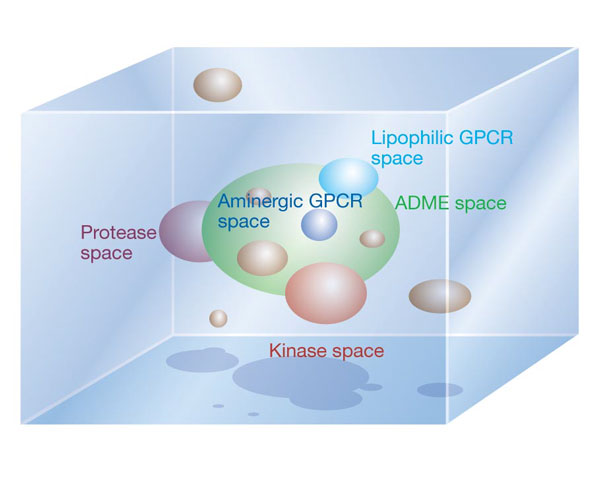 Christopher Lipinski, “Navigating chemical space for biology and medicine”, Nature, 2004
20
Comparison of DA Clustering
DA Clustering
DA-GTM
Distortion
Related Algorithm
K-means
Gaussian mixture
Distortion
DA Clustering
DA-GTM
21
Distance